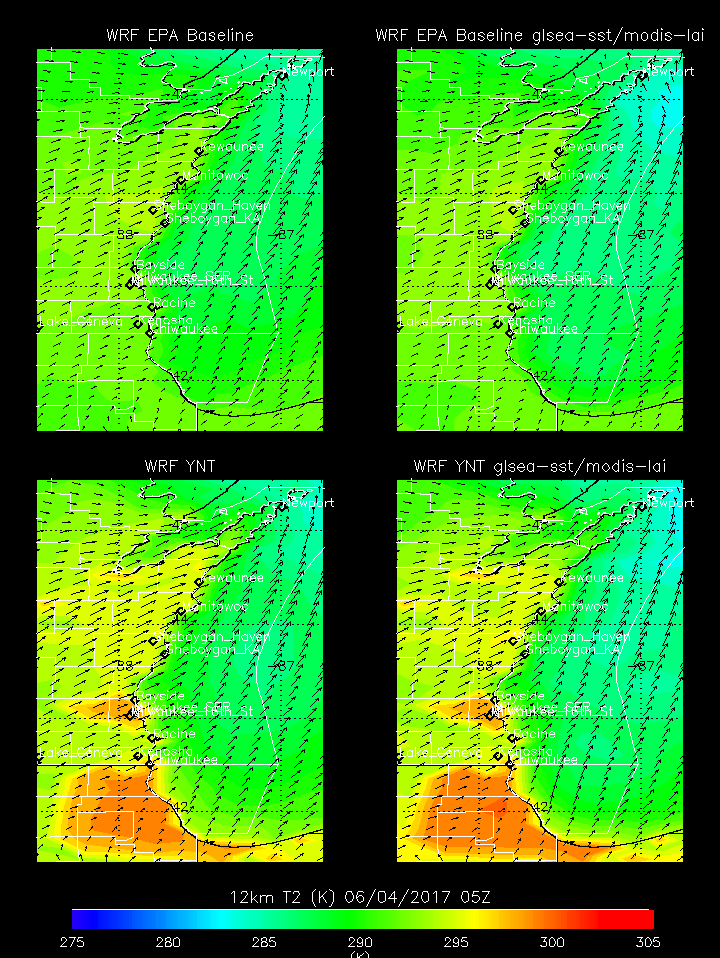 2M Temperature and Winds
12km June 4, 2017
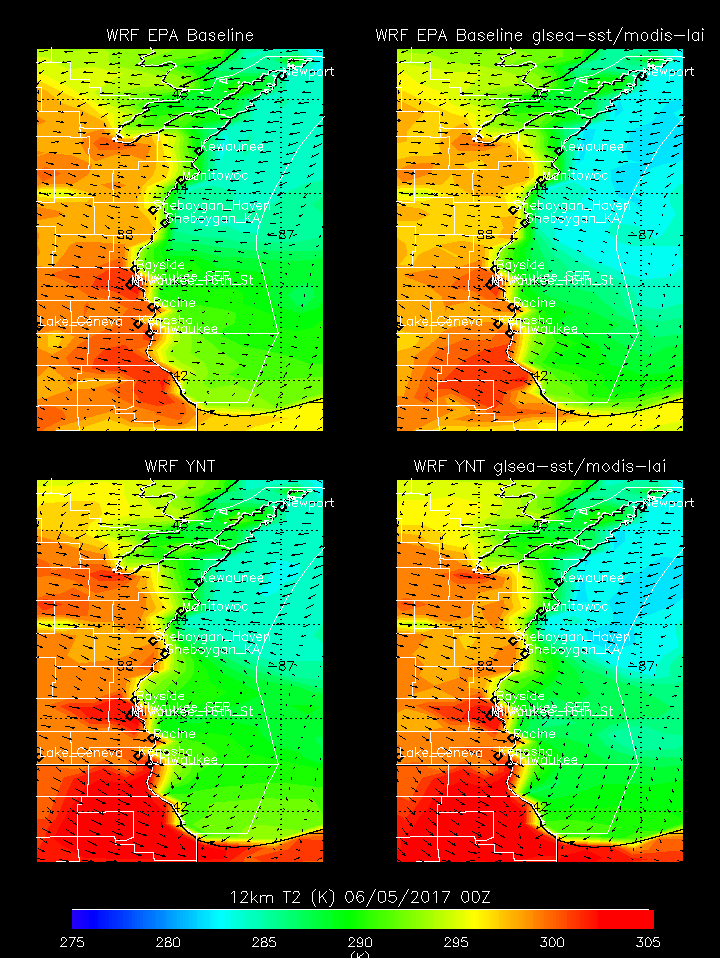 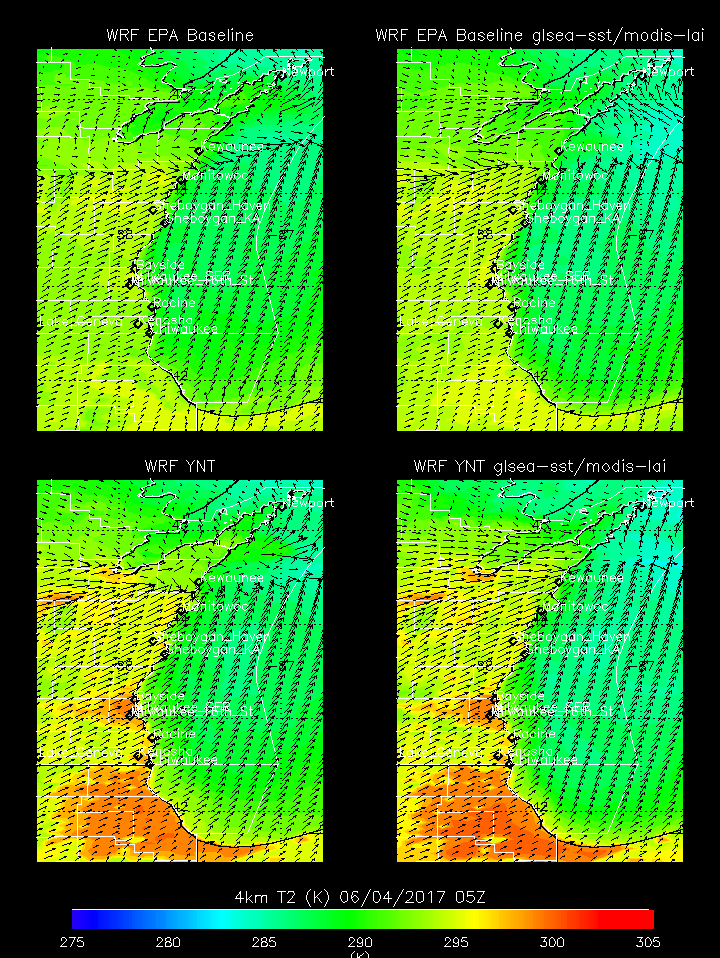 2M Temperature and Winds
4km June 4, 2017
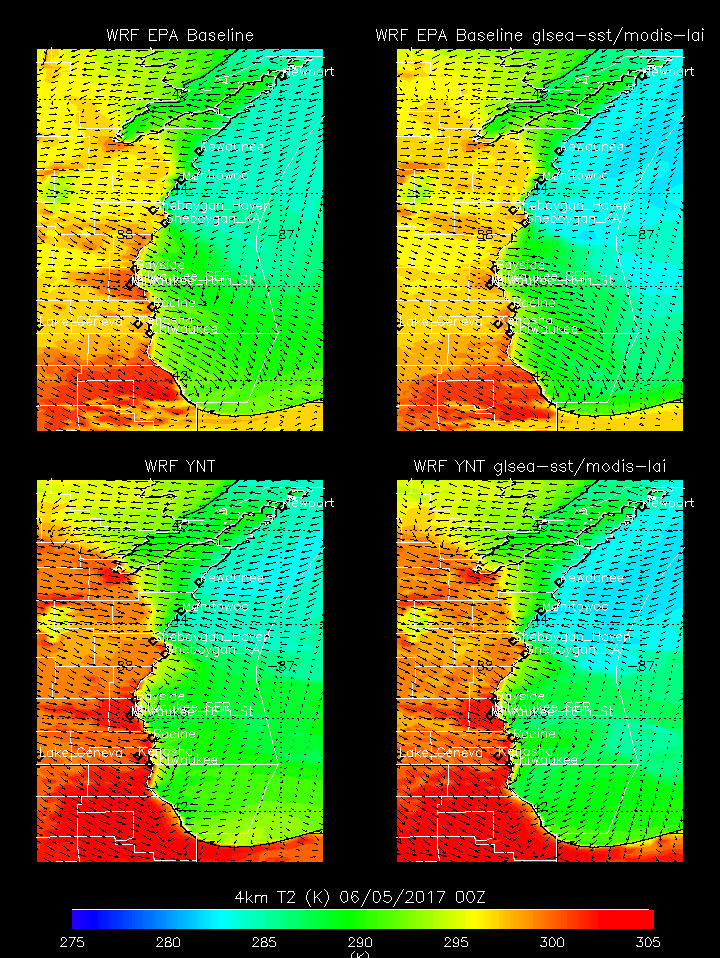 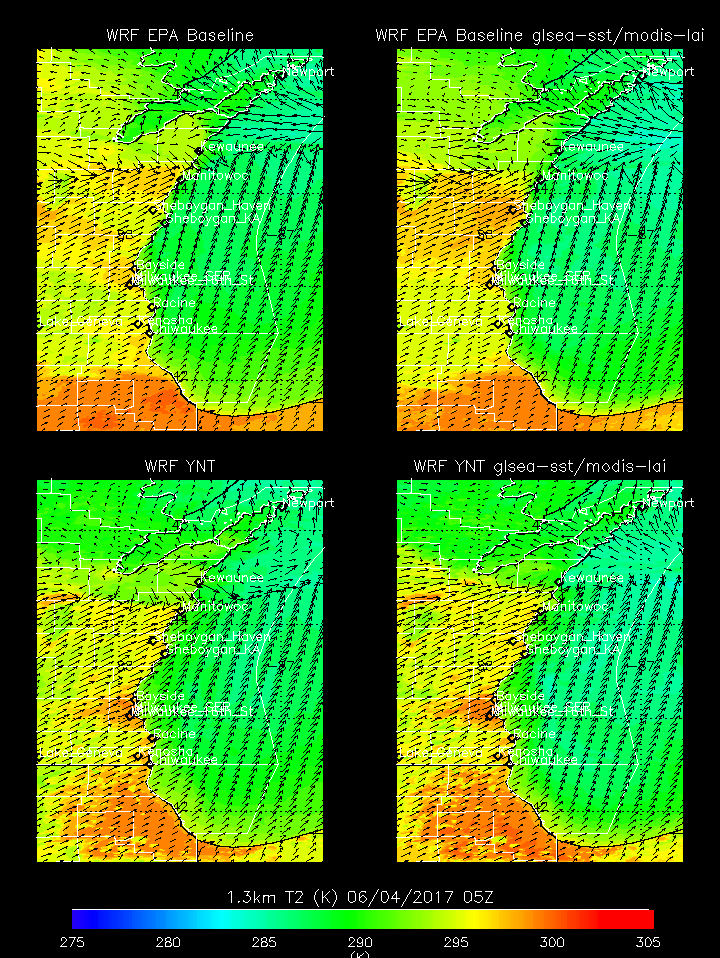 2M Temperature and Winds
1.3km June 4, 2017
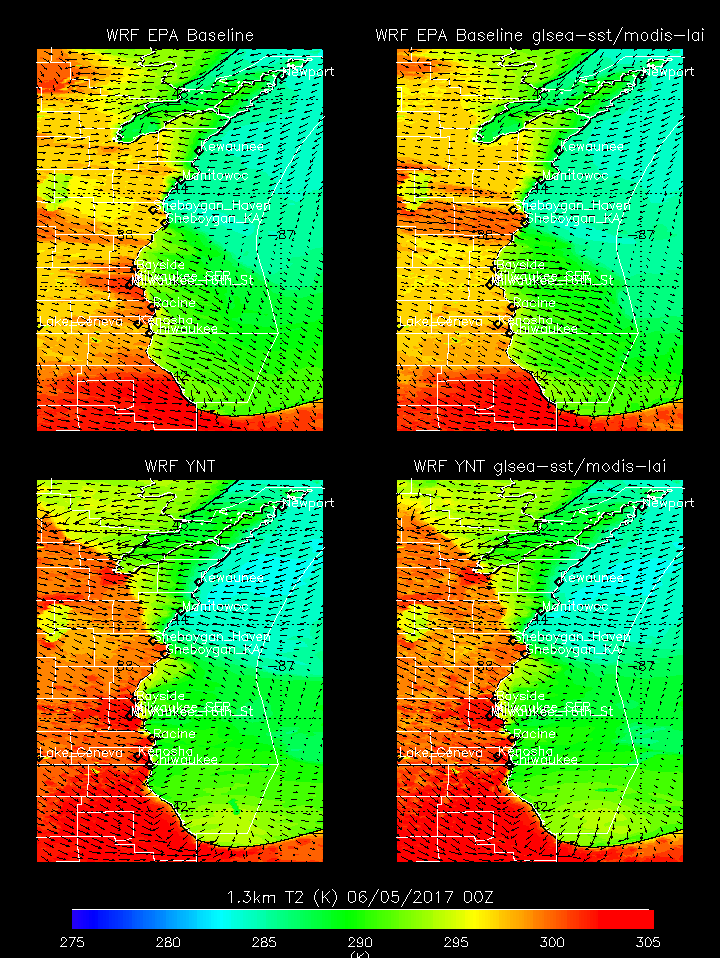